Семинар с родителями
«ЗДОРОВОЕ ПОКОЛЕНИЕ»
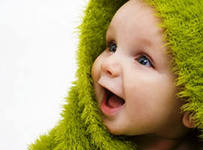 Цель – сформировать у родителей правильное и осознанное отношение к здоровому образу жизни
Задачи:
1. Сформировать у родителей понятия «здоровье», «здоровое поколение»
2. Сформулировать определение термина «здоровый образ жизни»
3. Рассмотреть двигательную активность (ДА) – как один из факторов, влияющих на состояние  здоровья и работоспособность растущего организма
4. Рассмотреть формы организации ДА детей в ДОУ
Человеческое дитя – здоровое…развитое…Это не только идеал и абстрактная ценность, но и практически достижимая норма жизни.Как добиться этого? Ответ волнует нас прежде всего как родителей, а уж потом как исследователей и педагогов-практиков.
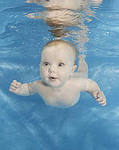 Здоровье – правильная, нормальная деятельность организма (толковый словарь С.И.Ожегова)

Здоровье  -  полное физическое, психическое и социальное благополучие (Всемирная Организация Здравоохранения)
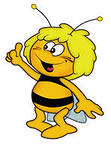 1.Физическое здоровье  - состояние, при котором у человека имеет место гармония физических процессов и максимальная адаптация к различным факторам внешней среды.
2. Психическое здоровье – состояние психической сферы, основу которой составляет статус общего душевного комфорта, адекватная поведенческая реакция.
3. Социальное здоровье  - социальный статус, оптимальное место человека в обществе, его значимая роль в межличностных отношениях, зависящих от здоровья общества, а также от окружающей среды для каждого человека.
Критериями оценки здоровья могут являться:
уровень физической работоспособности и морфологического развития на данном этапе;
наличие хронических заболеваний, физических дефектов, ограничивающих социальную дееспособность;
социальное благополучие, возможность приспосабливаться к меняющимся условиям жизни и сохранению определенной устойчивости к воздействию неблагоприятных факторов внешней среды.
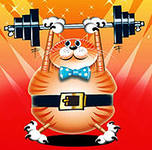 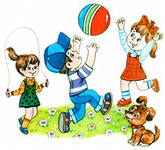 ЗДОРОВЫЙ ОБРАЗ ЖИЗНИ – 
максимальное количество биологически и социально целесообразных форм  и способов жизнедеятельности, адекватных потребностям и возможностям человека, осознанно реализуемых им, обеспечивающих формирование, сохранение и укрепление здоровья, способных к продлению рода и достижению активного долголетия.
Практические аспекты ЗОЖ:
Оптимальный двигательный режим
Личная гигиена
Правильное дыхание
Закаливание
Профилактика заболеваний у дошкольников
Профилактика повреждений и травм у дошкольников
Оказание первой доврачебной помощи при травмах
Проведение занятий по ЛФК
Проведение подвижных игр
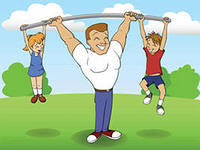 Движение является средством познания окружающего мира, удовлетворения биологических потребностей организма. Трудно переоценить роль двигательной активности в расширении функциональных возможностей развивающего организма, в совершенствовании двигательной деятельности.

Двигательная активность (ДА) - суммарное количество двигательных действий, выполняемых человеком в процессе повседневной жизни.
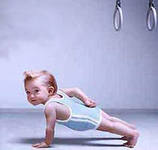 Двигательная активность способствует:
повышению устойчивости организма к различным заболеваниям; 
росту физической работоспособности; 
нормализации деятельности отдельных органов и функциональных систем; 
появлению положительных эмоций, способствующих укреплению психического здоровья.
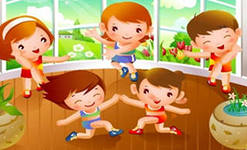 Первое место в двигательном режиме детей  принадлежит физкультурно – оздоровительным занятиям: 
 - утренняя гимнастика  
 - гимнастика после дневного сна
 - подвижные игры и физические упражнения во время прогулок
 - физкультминутки на занятиях с умственной нагрузкой
 
Второе место в двигательном режиме детей занимают учебные занятия по физической культуре – как основная форма обучения двигательным навыкам и развития оптимальной ДА детей.

Третье место отводится самостоятельной двигательной деятельности, возникающей по инициативе детей
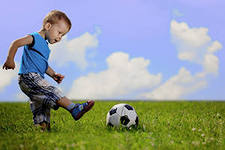 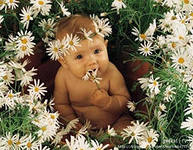 Родители являются первыми педагогами. Они обязаны заложить основы физического, нравственного и интеллектуального развития личности ребенка в младенческом возрасте.
Воспитание детей – большая радость и большая ответственность, большой труд. Недостаточно обеспечить материальное благополучие. Необходимо, чтобы каждый ребенок рос в условиях душевного комфорта, добропорядочности. 
Быть здоровым – естественное стремление человека. Здоровье означает не только отсутствие болезней, но и психическое и социальное благополучие!
Ведь главное для нас – вырастить и воспитать здоровую, умную личность!
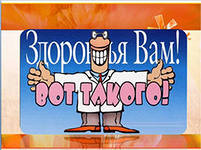